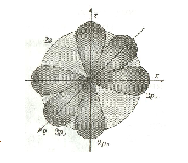 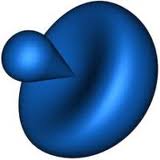 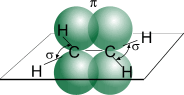 Презентация к уроку: Гибридизация Атома Углерода
ФИО автора: Сафарова Марина Александровна
Должность: учитель химии МОУ Лицея №15 Заводского района г.Саратова
Предметная область: химия
Участники : обучающие 10 класса
Саратов, 2013 г.
Строение электронной оболочки атома углерода
Валентные электроны
hu
*
12С
2p2
1s2
2s2
2s1
2p3
Сафарова М.А., Саратов, 2013 г.
Гибридизация атома углерода
Существуют три типа гибридизации атомных орбиталей.
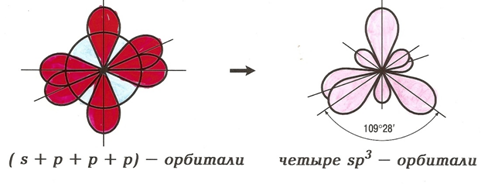 В зависимости от количества орбиталей, принимающих участие в гибридизации, различают sp3-, sp2- и sp- гибридизацию.
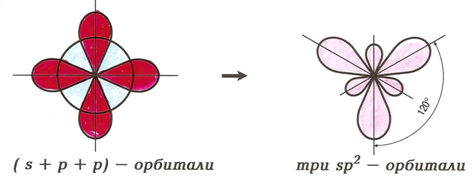 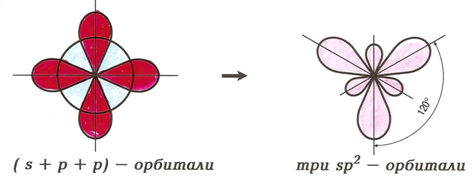 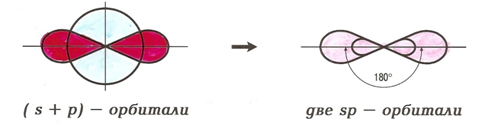 Сафарова М.А., Саратов, 2013 г.
sp3 - гибридизация
s
4 sp3
3p
Сафарова М.А., Саратов, 2013 г.
sp3 - гибридизация
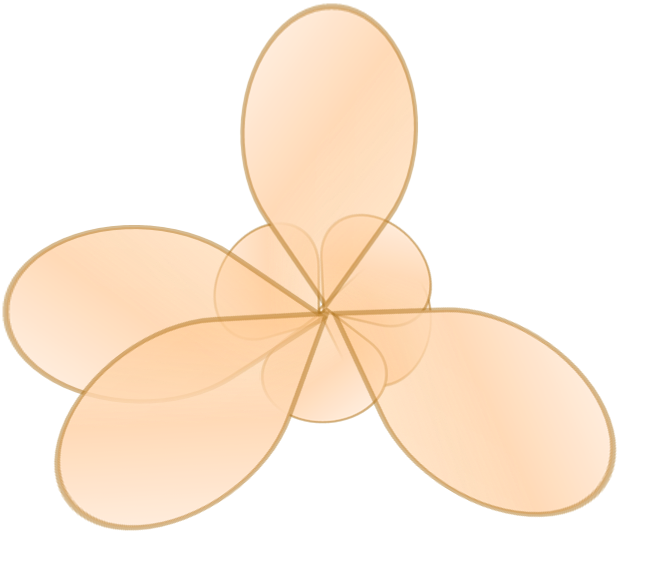 109o28,
Сафарова М.А., Саратов, 2013 г.
Строение углеродной цепи алканов
Все атомы углерода в алканах находятся в sp3-гибридизации, угол между С-С связями равен 109о28’, поэтому молекулы алканов имеют зигзагообразное строение. Длина С-С-связи 0,254 нм, длина С-Н – связи 0,1нм.Все связи σ.
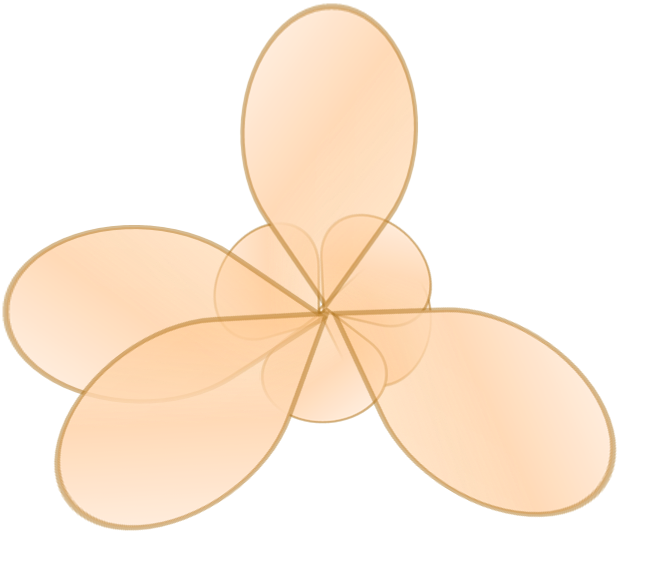 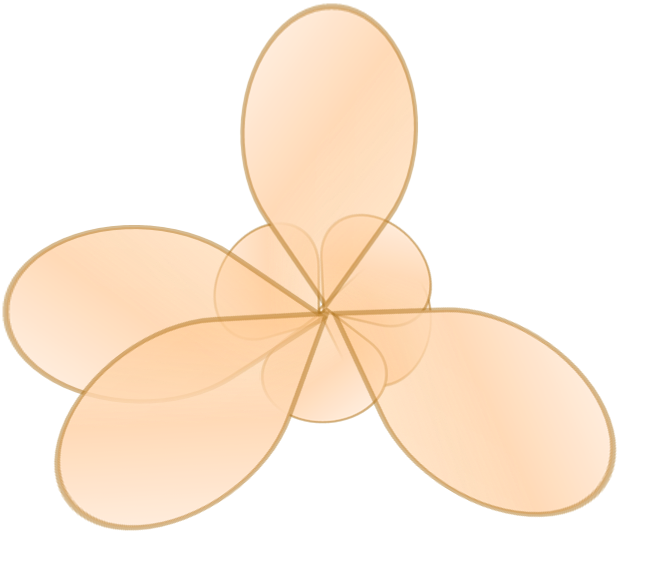 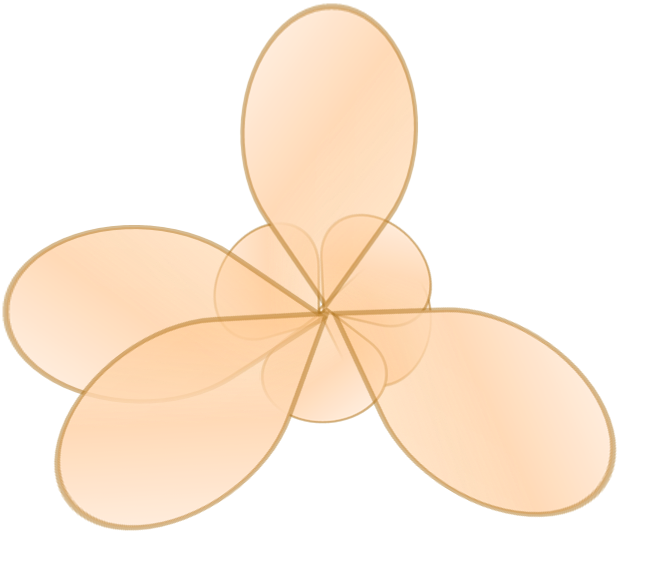 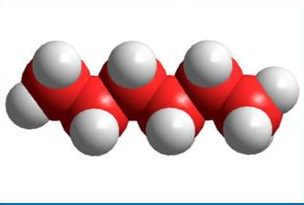 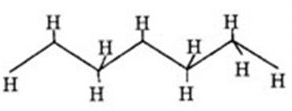 Молекула этана
Молекула метана
- Атомы водорода
Сафарова М.А., Саратов, 2013 г.
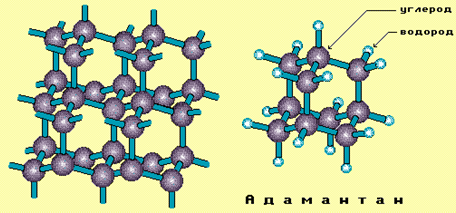 В алмазе атомы углерода находятся в sp3 – гибридизации.
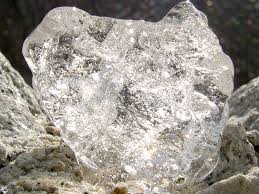 Сафарова М.А., Саратов, 2013 г.
Sp2 – гибридизация
s
3 sp2
2p
Сафарова М.А., Саратов, 2013 г.
Sp2 – гибридизация
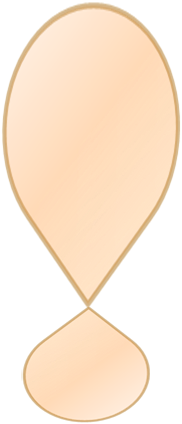 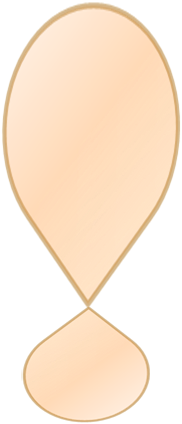 120о
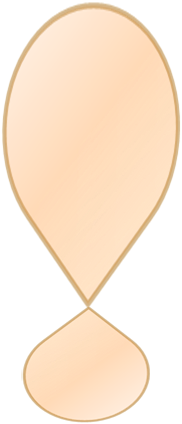 Сафарова М.А., Саратов, 2013 г.
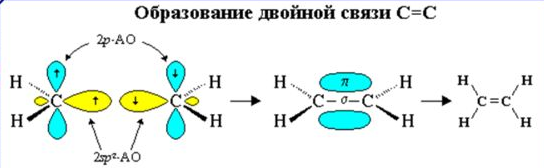 В соединениях с двойной C-C- связью гибридизованные  sp2- орбитали расположены в одной плоскости, образуя σ-связи. Негибридизованные р-орбитали перекрываются в перпендикулярной плоскости, образуя π-связь. Длина двойной С-С-связи составляет 0,134 нм.
Сафарова М.А., Саратов, 2013 г.
Строение молекулы бензола
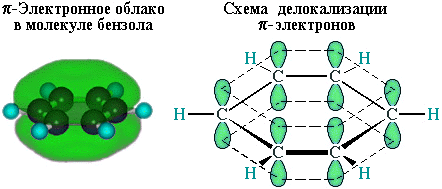 В молекуле бензола атомы углерода в sp2- гибридизации расположены в одной плоскости, образуя шесть σ-связей, р-орбитали лежат в перпендикулярной плоскости, образуя общую шестиэлектронную π-систему. Длина С-С – связи в молекуле бензола 0,140 нм.
Сафарова М.А., Саратов, 2013 г.
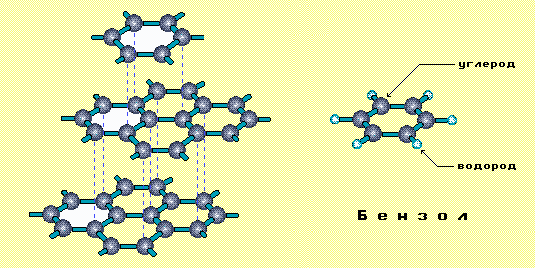 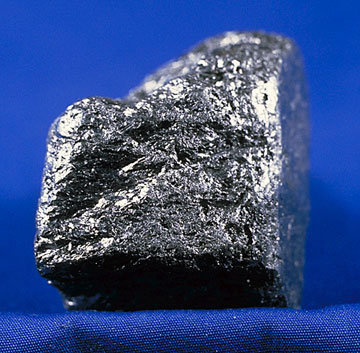 В молекуле графита атомы углерода находятся в sp2- гибридизации. Бензольное кольцо можно рассматривать как структурную единицу молекулы графита.
Сафарова М.А., Саратов, 2013 г.
Sp - гибридизация
s
2 sp
p
Сафарова М.А., Саратов, 2013 г.
Sp - гибридизация
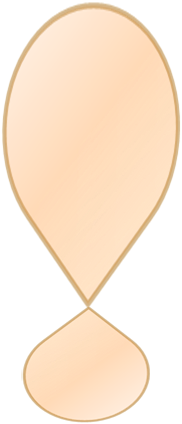 180о
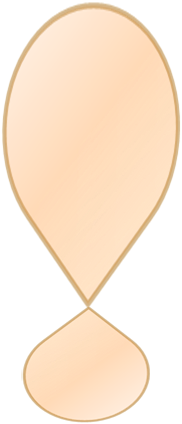 Сафарова М.А., Саратов, 2013 г.
образование связей
Sp- гибридизованные             --------орбитали расположены на одной прямой (угол между связями 180о), две негибридизо-ванные р- орбитали расположе-ны во взаимно перпендикуляр-ных плоскостях. Тройная связь в алкинах состоит из одной σ- и двух π-связей, ее длина составляет 0,120 нм.
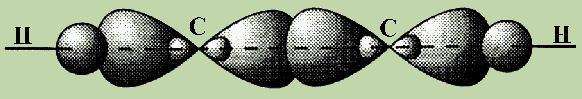 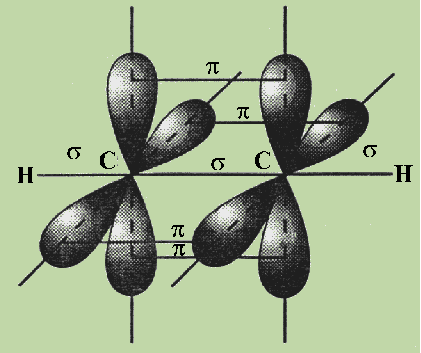 Сафарова М.А., Саратов, 2013 г.
Sp-гибритизация атомов углерода в молекулах карбина
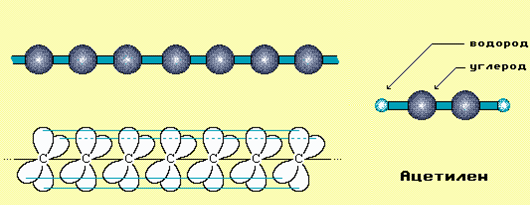 Изотоп углерода – карбин представляет собой вещество строения –(С≡С)–n. Атомы углерода в карбине находятся в sp-гибридизации.
Сафарова М.А., Саратов, 2013 г.
Геометрические конфигурации молекул
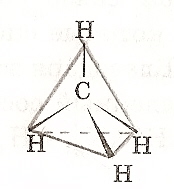 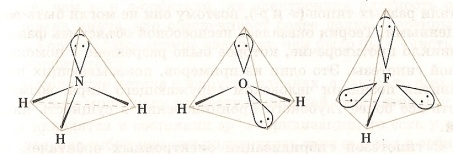 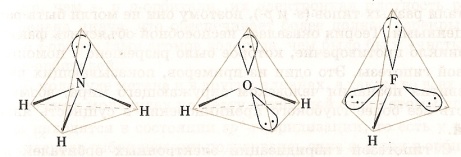 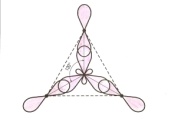 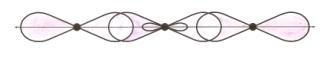 Сафарова М.А., Саратов, 2013 г.